RISK
Classification, Measurement & Mitigation
Archer Daniels Midland
ADMArcher Daniels Midland Company
Founded in 1902
Headquartered in Decatur, Illinois, USA
ADM is one of the Largest Agricultural Processors in the world
World’s Largest Corn Processor
Each Day ADM Processes 66,000 MT of Corn 

Fortune 28  Company (US)
Fortune 92 Company  (Worldwide)
Fortune “Most Admired Food Production Company” (2009,2010, 2011)
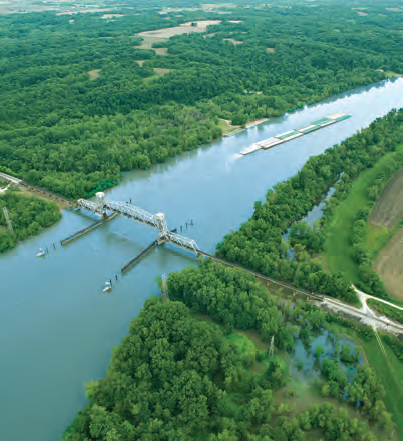 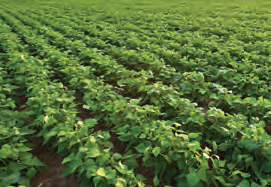 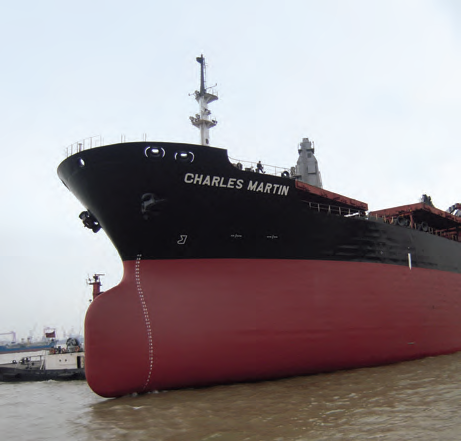 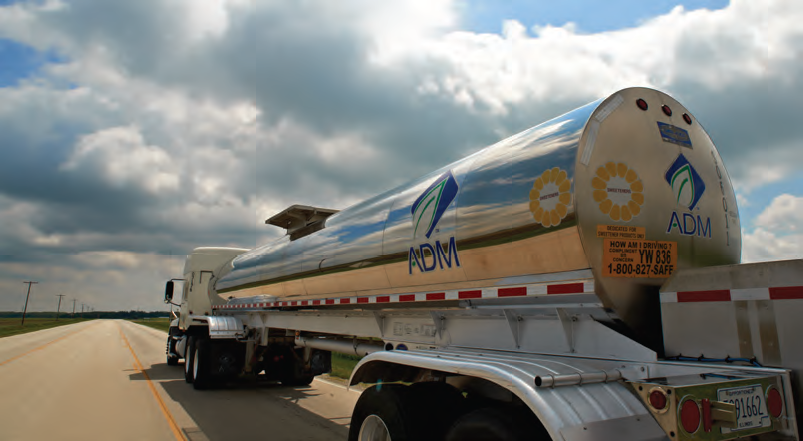 Premier Player in Global Agribusiness
Serving Vital needs throughout the world
Key Facts
FY’12 Segment Operating Profit
$2.9 Billion
Corn Processing
Oilseeds Processing
Ag Services
Other
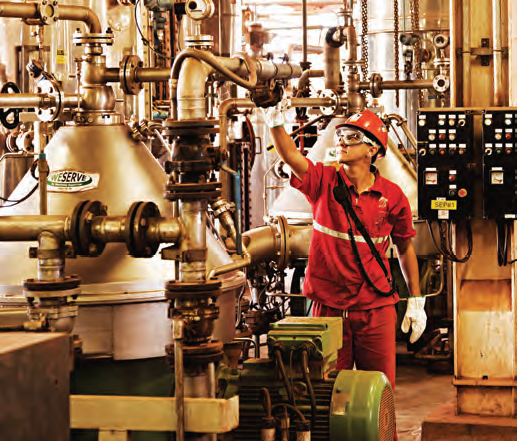 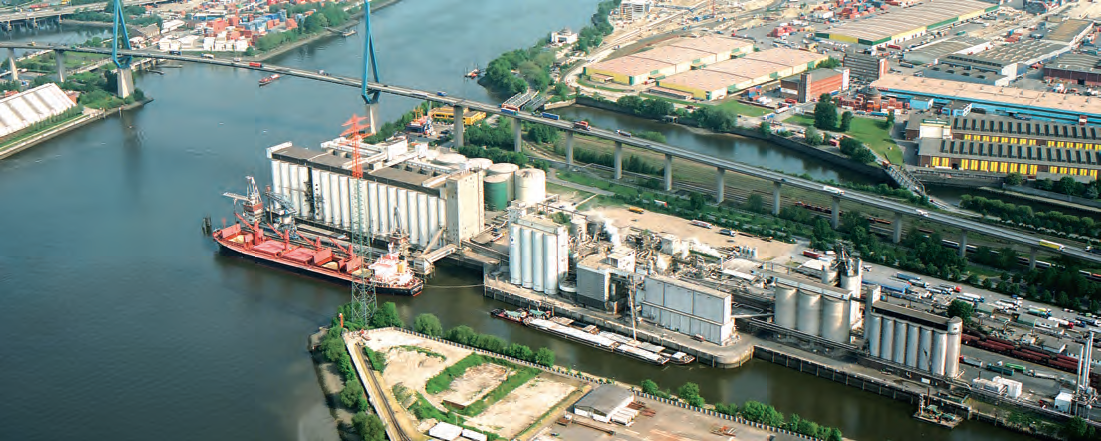 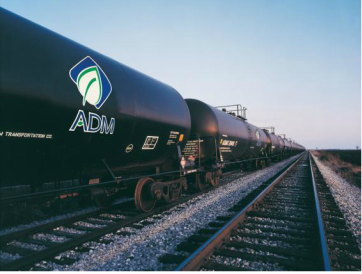 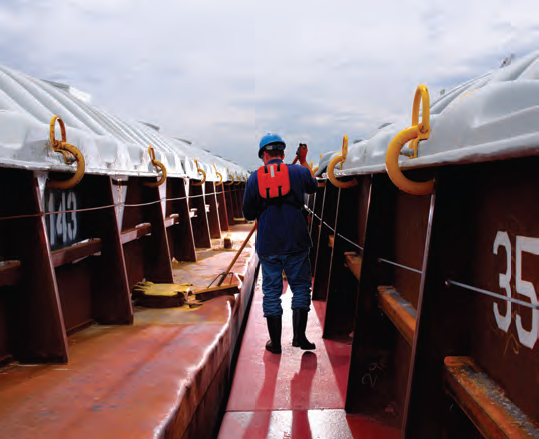 ADM Corn
Corn Syrup, High Fructose Corn Syrup
Dextrose (Liquid and Crystalline), Maltodextrin
Starch
Xanthan Gum, Citric Acid, Lactic Acid, Yeast
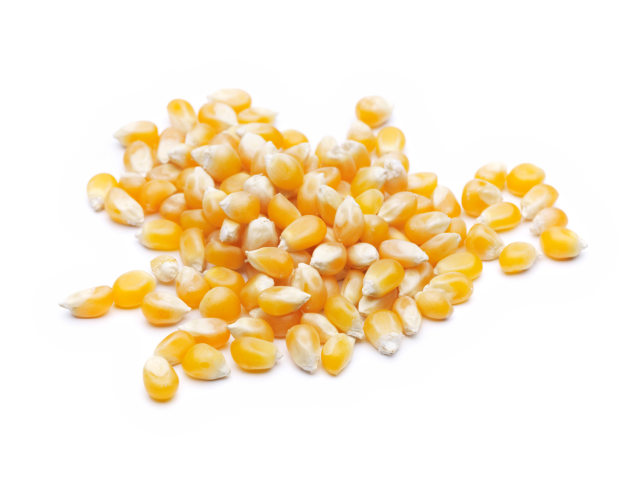 Sorbitol (Liquid and Crystalline)
Propylene Glycol, Ethylene Glycol
Isosorbide – Pilot Scale
Lysine, Threonine, Astaxanthin
Corn Oil
Fuel Alcohol
Gluten Feed
Food and Industrial Starches
Ethyl Lactate
Gluten Meal
Additional Products
ADM India:
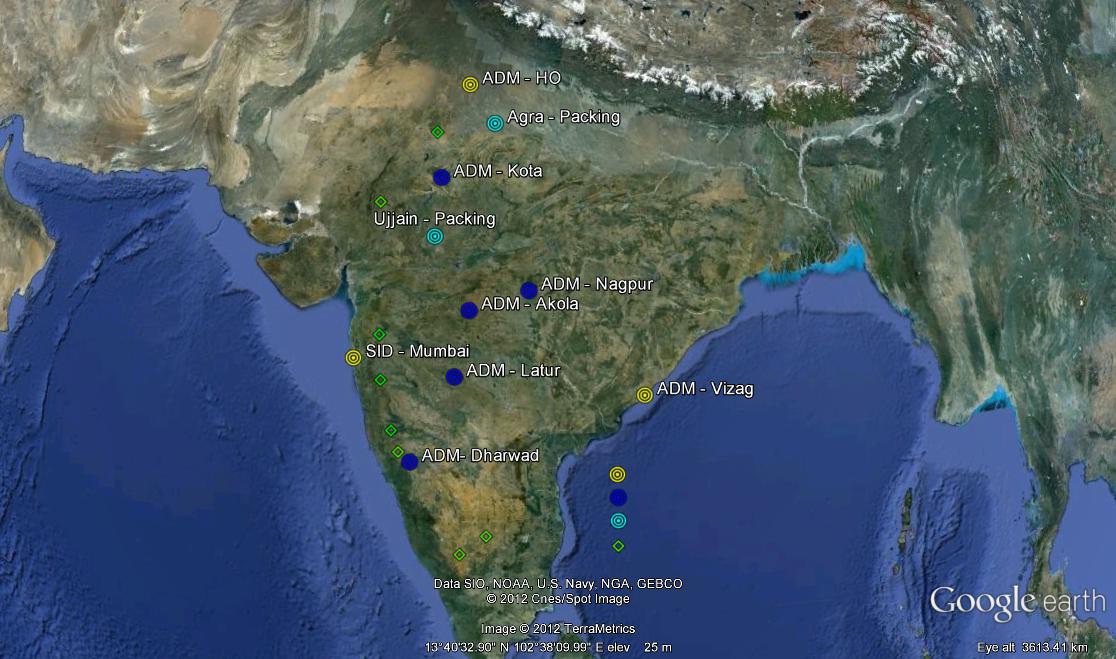 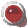 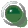 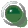 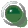 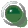 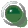 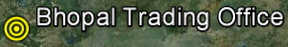 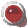 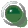 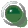 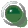 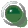 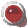 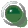 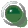 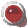 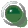 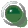 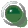 HQ & Offices/ Warehouse
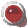 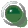 Crush Plants
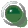 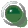 Mangalore - Packing
3rd Party Packaging - Branded
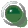 Branded Oil Depots & Sales Offices
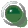 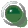 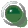 RISKS - Classification
Price Position Risk
Currency Risk
Credit Risk
Counter Party Risk
Quality Risk
Production & Climate Risk
Regulatory Risk
Political & Country Risk
Fidelity Risk
Operational Risk
Financial Risk
Reputational Risk
RISKS - Measurement
Marked to Market

Value At Risk
Marked to Market
Value At Risk
RISKS - Mitigation
Price Position Risk – Position Limits & Sheet, Hedging 
Currency Risk – Cover & Forward Cover
Credit Risk – Credit Assessment, Limits & Re-insurance
Counter Party Risk – PG Deposit, Payment Retention
Quality Risk – Staff Training, Storage, Transportation
Production & Climate Risk
Regulatory Risk – Dialogue & Anticipation
Political & Country Risk – Historical Assessment
Fidelity Risk – Re-insurance and Compliance Action
Operational Risk – Broad Def, Safety, Process Related
Financial Risk – Project, Interest Rate, Cost Comp etc.
Reputational Risk – Organizational, Response -> CEO.
RISKS – Global Consolidation
Crop -> Region -> Country


Country -> Region -> Crop -> ADM International


Risk Management Teams, Risk Officers, Risk Offices
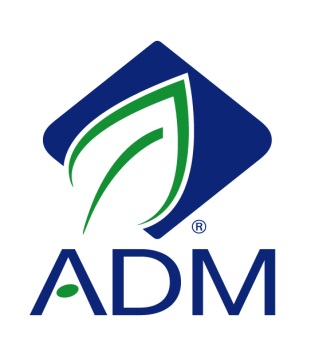 Thank You